ABDOMEN AGUDO
Abdomen Agudo
Cuadro abdominal
Comienzo reciente
Principal manifestacion: dolor
Causa: muchas veces desconocida
Requiere urgente resolución
Estado de Situacion
-Dolor
-Estado general del paciente
-Familiares
-Duda diagnóstica
-Duda terpéutica
Diagnósticos diferenciales
Cólico renal
Traumatismo
Isquemia mesentérica
Ileo Biliar Ulcera perforada
Porfiria
BridasColangitis aguda
Oclusión colónica	Hemorragia
ITU
Divertículo de Meckel  Vólvulo intestinal
Aneurisma complicado
Intoxicaciones	Ruptura esplénica
diverticulitis
Colitis ulcerosa
Apendicitis aguda
	Colitis isquémica
Quiste ovárico complicado
Cuerpo lúteo hemorragico	Gastritis
Gastroenteritis
Dolor abdominal inespecífico
Colecistitis
Toma de decisiones
Laparotomía innecesaria	Laparotomía tardía
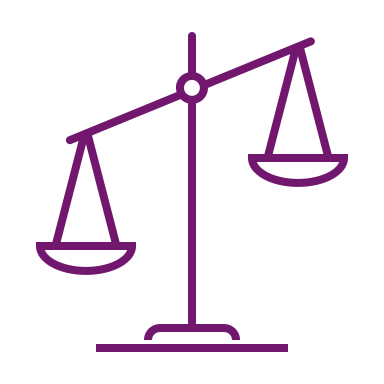 Beneficio
Riesgo
Fisiopatología del dolor
-Dolor visceral o esplácnico
• (Nervios esplácnicos, plexos)
-Dolor parietal o somático
• (Raíces somáticas)
-Dolor referido
• (Migración caudal del diafragma)
Fisiopatología del abdomen agudo
-Repercusión local
-Repercusión sistémica
•Mediadores de inflamación
• Traslocación bacteriana
• Órganos blanco (hígado,pulmón,SNC,etc.)
• Capacidad de respuesta
Establecer un cuadro de situación
Valorar
-Tipo de dolor y variación a lo largo deltiempo
-Síntomas acompañantes
-Repercusión sistémica (inflamatoria o séptica)
Método
- Interrogatorio
-Examen físico
-Estudios complementarios
Abdomen Agudo Inflamatorio
• Etiología
-Apendicitis
-Colecistitis
-Diverticulitis
-Pancreatitis
-Patología anexial
Abdomen Agudo Inflamatorio
-Dolor contínuo, persistente (48 hs.)
-El dolor varía con la evolución
-Síntomas digestivos acompañantes
-Síntomas infecciosos más precoces
-Signos peritoneales
-Repercusión sistémica de inicio leve,luego mayor
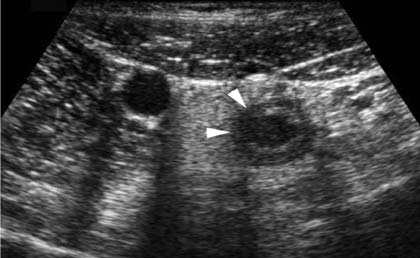 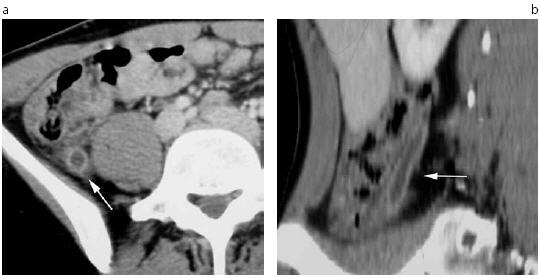 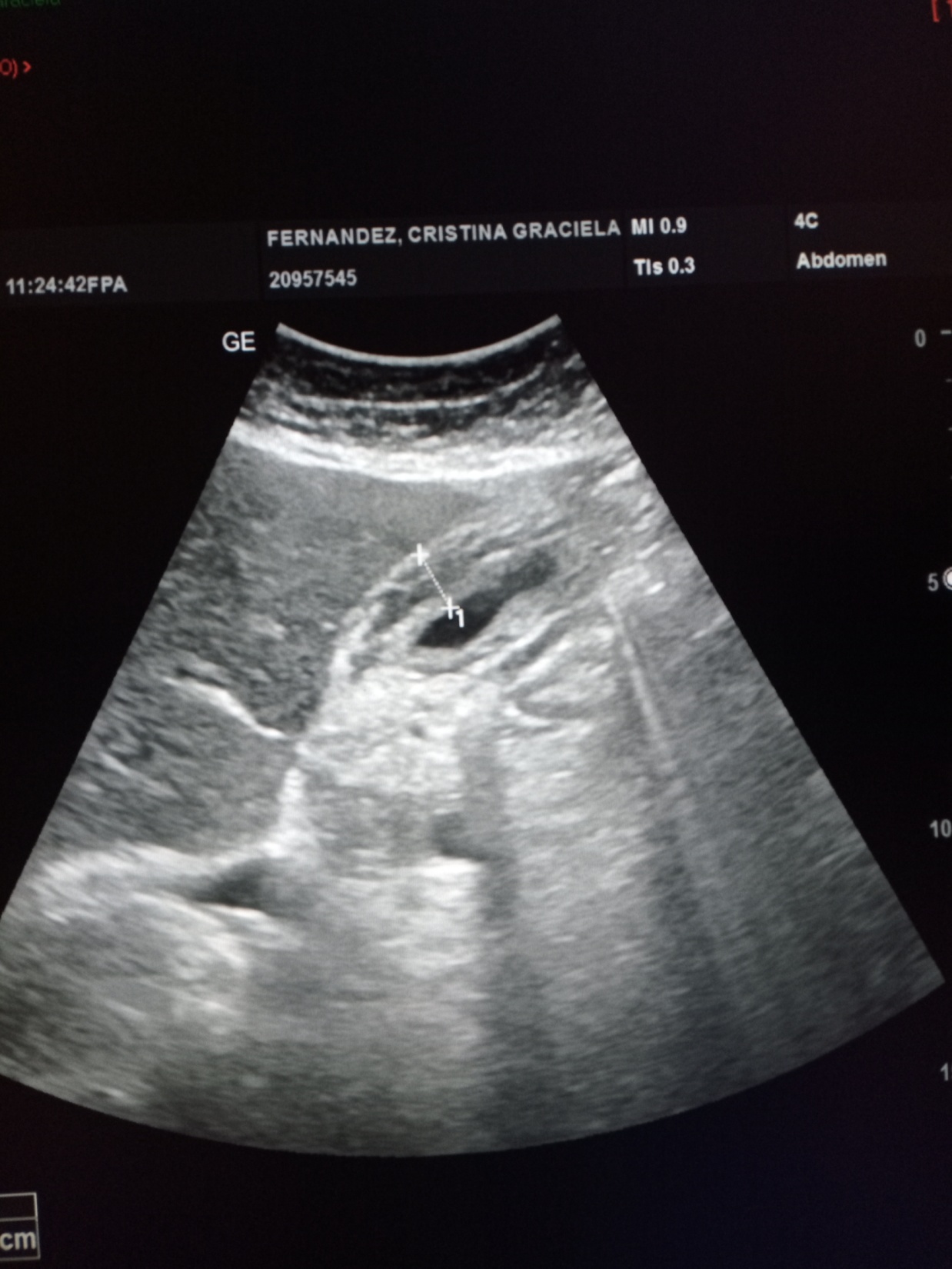 Abdomen Agudo Perforativo
-Perforación de víscera hueca
-Comienzo brusco
-El dolor es intenso y constante desde elinicio del cuadro
-Predomina el íleo
-Gran repercusión sistémica
Abdomen Agudo Perforativo
-Abdomen tenso (“en tabla”), con gran dolora la descompresión
-Signos peritoneales (percusión)
-Desaparición de la matidez hepática
-La presencia de neumoperitoneo en la Rxde Tórax de pie es un hallazgo altamenteconfiable
Abdomen Agudo Perforativo
-Poco importa el sitio de la perforación
-La conducta es “siempre” quirúrgica
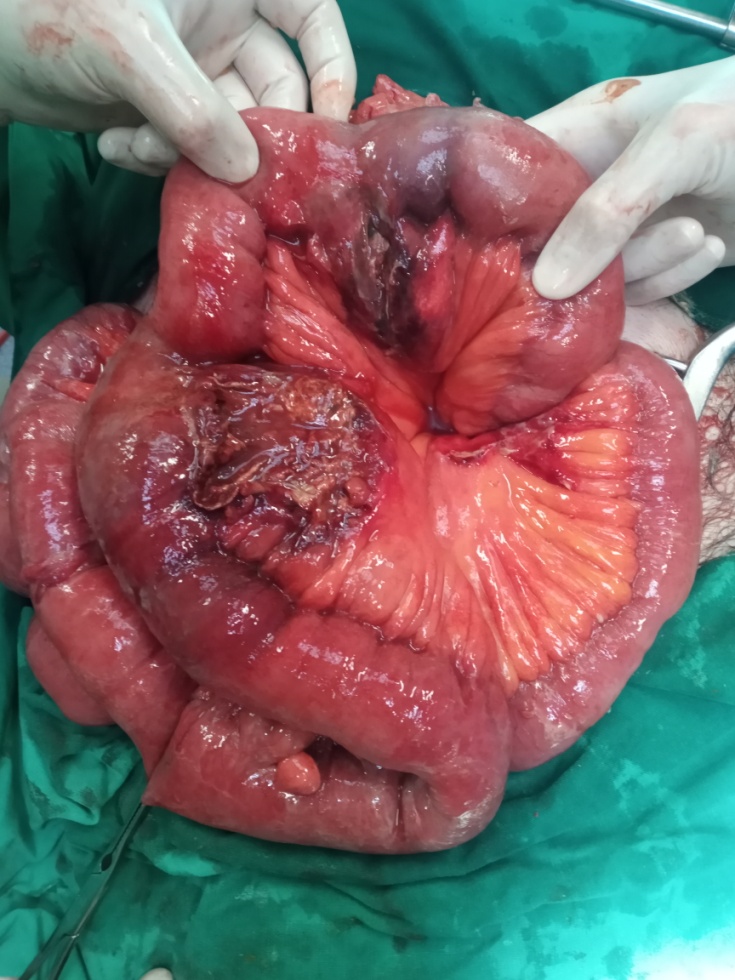 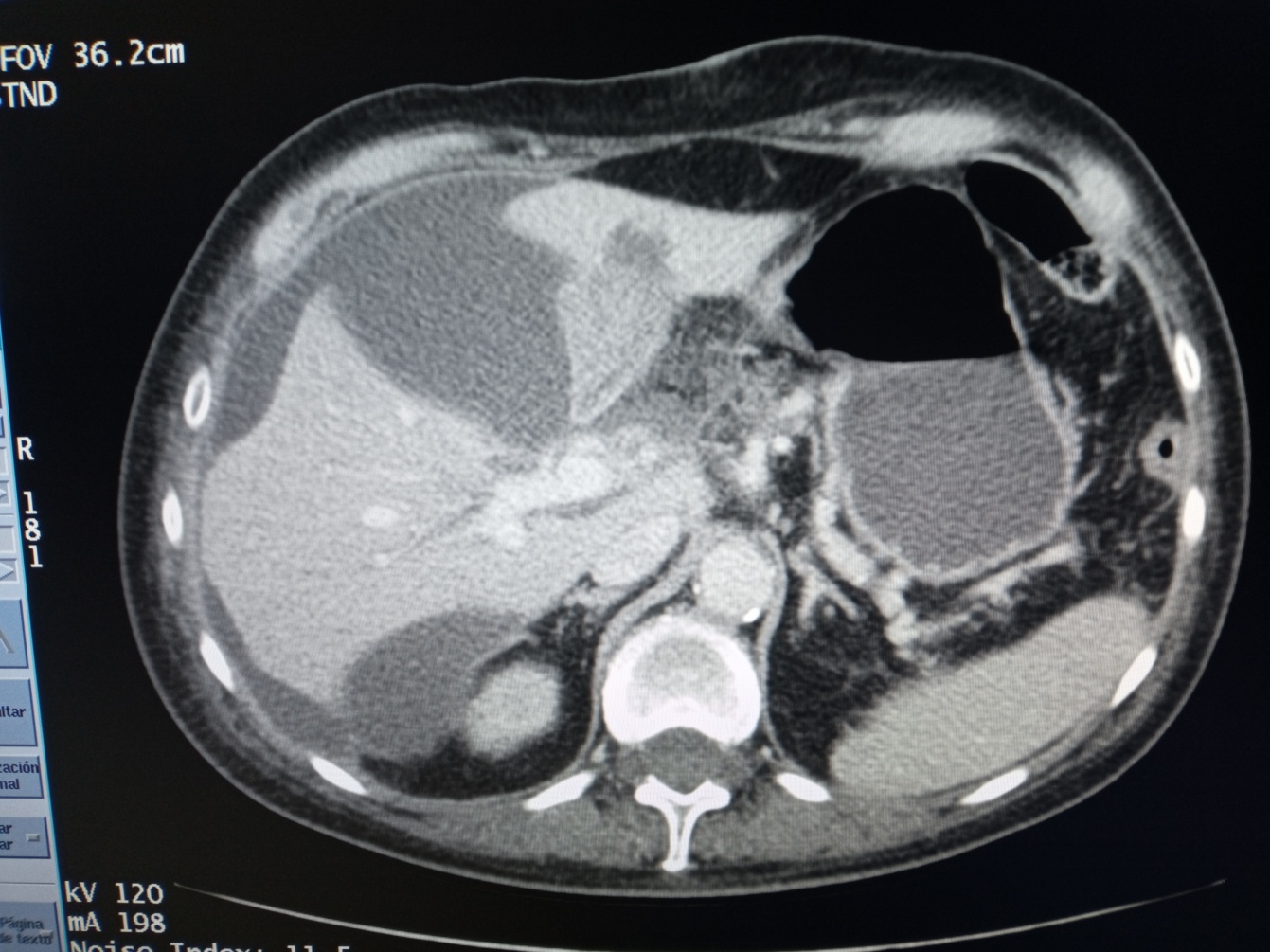 Abdomen Agudo Oclusivo
-Detención del tránsito intestinal
-Etiología mecánica o funcional
-En pacientes con cirugías previas, lacausa más común son las bridas
-En pacientes no operados, las causas máscomunes son las hernias y las neoplasias
Abdomen Agudo Oclusivo
-Dolor es síntoma secundario (cólico)
-Deshidratación
-Predominio de síntomas digestivos
• Vómitos
• Constipación
• Distensión
-El dolor contínuo sugiere isquemia
Abdomen Agudo Oclusivo
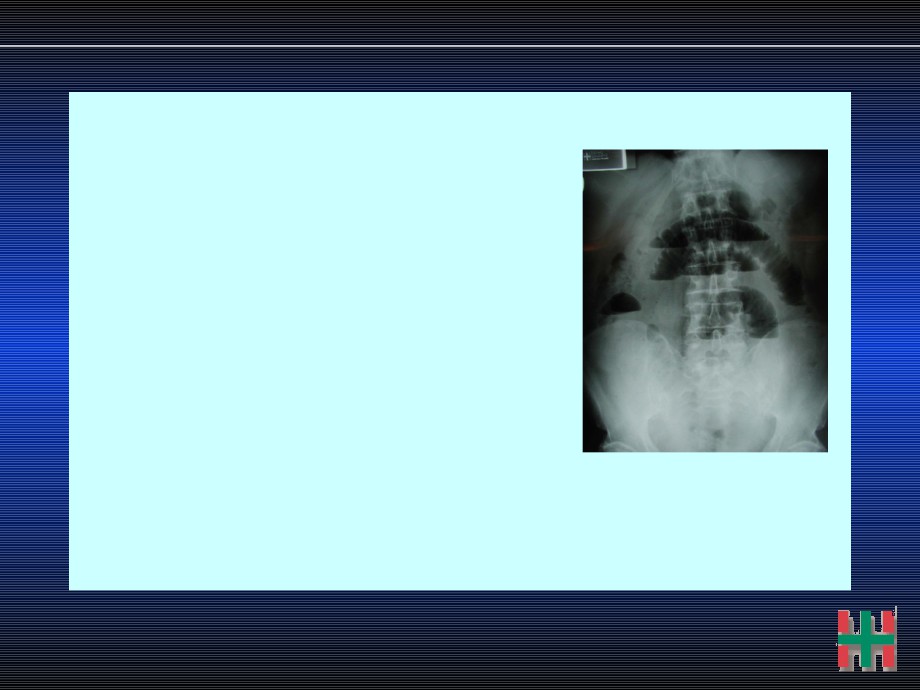 -Nivel de obstrucción
-Rx simples  de abdomenson el único elementonecesario la mayoríade las veces
-Seguimiento clínico-radiológico
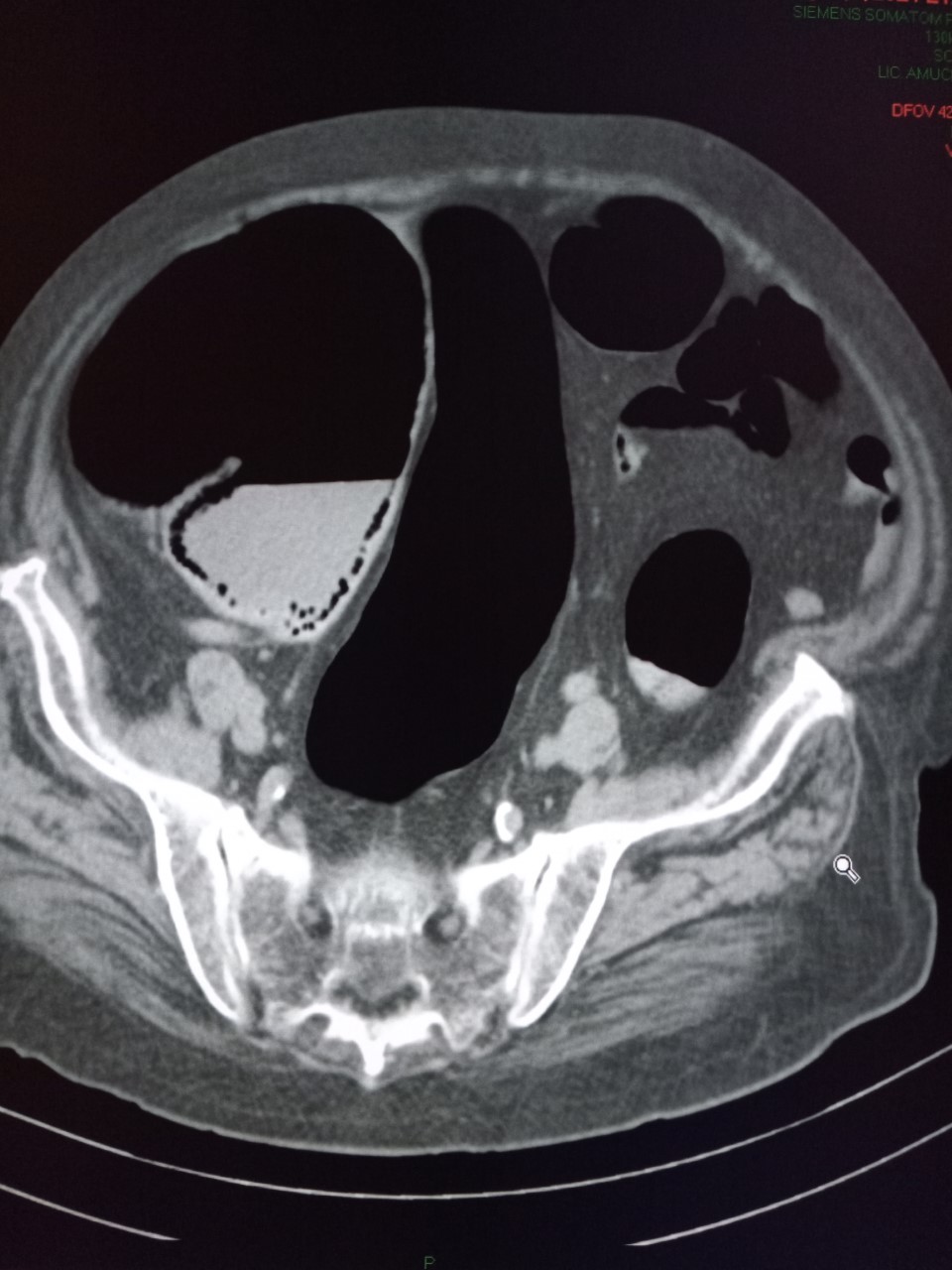 Abdomen Agudo Isquémico
-Dolor persistente, severo
-Ptes. añosos y vasculares
-Smes. Oclusivo+Inflamatorio
-Gran repercusión sistémica
-Traslocación bacteriana
-Acidosis
Abdomen Agudo Isquémico
-Delgado o colon
- Isquemia mesentérica
• Embolia
• Trombosis
• No oclusivo (hipoflujo)
Abdomen Agudo Hemorrágico
-Ruptura espontánea
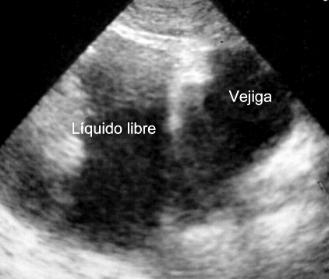 • Patología ginecológica
• Víscera maciza
• Aneurisma
-Ruptura traumática
Signos tomográficos en trauma abdominal cerrado
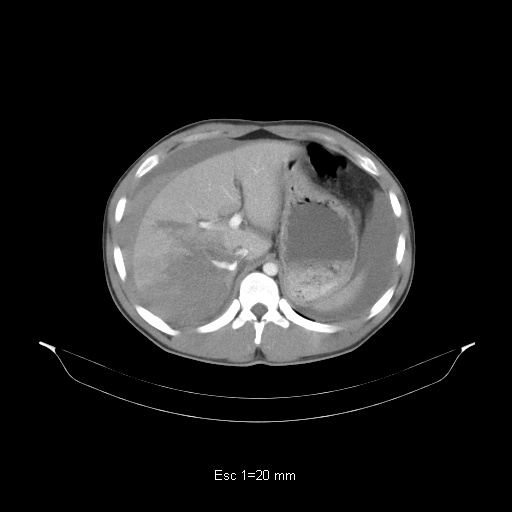 Signo del 
coágulo
centinela
Hemoperitoneo
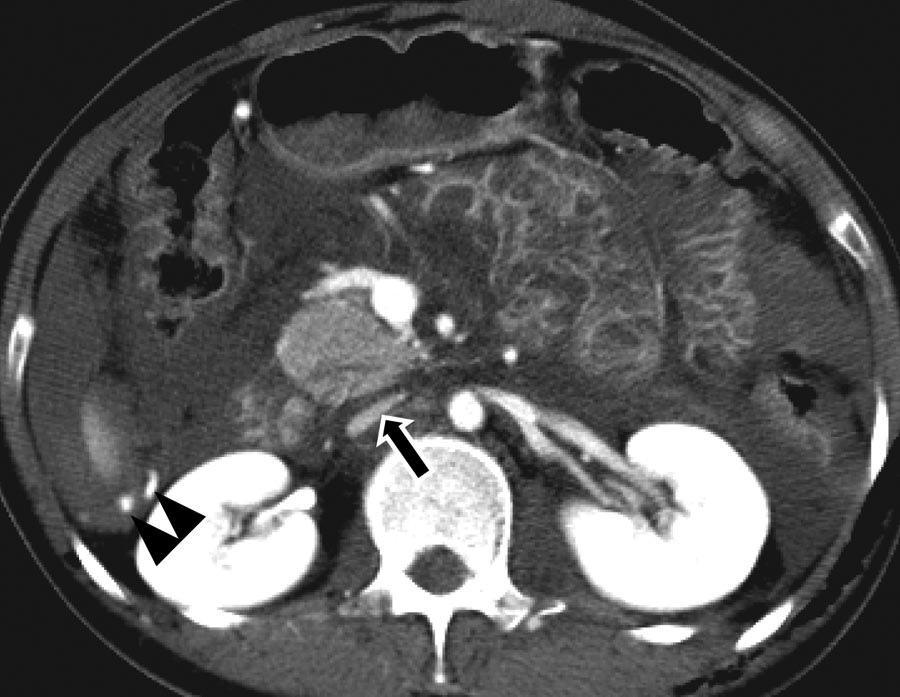 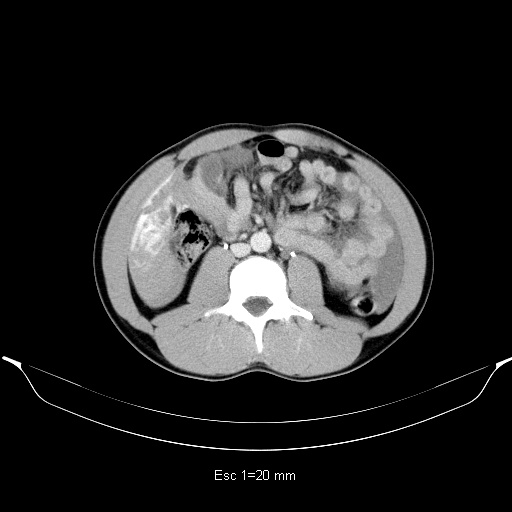 VCI aplanada
Sangrado
activo
Abdomen Agudo Hemorrágico
-Comienzo brusco
-Predominio de cuadro hipovolémico
-La caída del hematocrito es tardía. Eldiagnóstico debe ser clínico
-Dolor persistente, abdomen blando
-El tratamiento es siempre quirúrgico
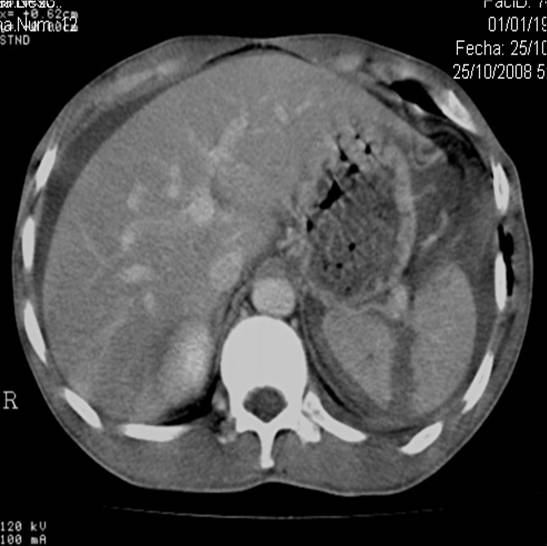 Grado IV
Pre
Post
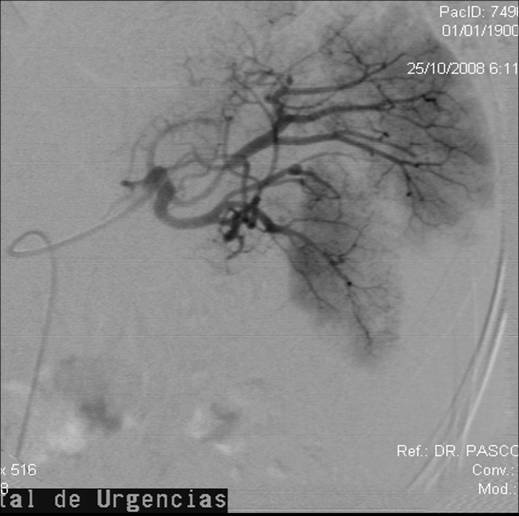 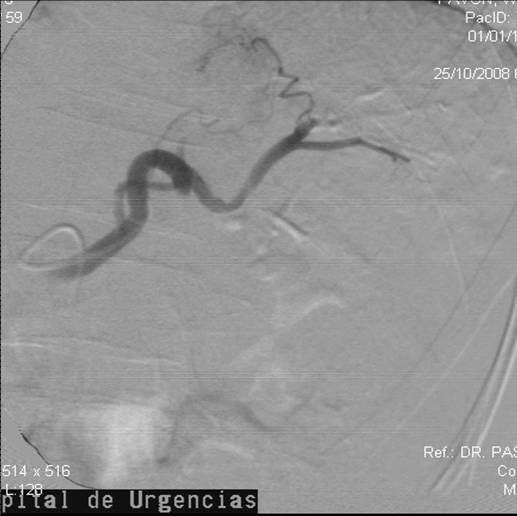 Topografía
-Sme. FID
-Sme. FII
-Sme. HD
-Dolor generalizado o centroabdominal
Sme. FID
-Topografía más frecuente
-Difícil diagnóstico diferencial
-Características del dolor
-Ubicar el dolor con más precisión
-Métodos complementarios
-Evolución - reevaluación
Sme. FID
- Apendicitis
-Gastroenteritis
- ITU - cólico renal
- Anexitis - EPI - Quiste
- Ileítis terminal
- Adenopatías
- Tumor de ciego
- Isquemia
- Diverticulitis sigmoidea
- Etc.
Sme. FID
-Ecografía
-TAC
-Laparoscopía
Sme. FII
-Menos diagnósticos diferenciales
-Edad
-Sexo
-Antecedentes de dolor similar
-Antecedentes vasculares
-Tipo de dolor
-Proctorragia
Sme. FII
-Respuesta ATB
-TAC
-CxE
Sme. HD
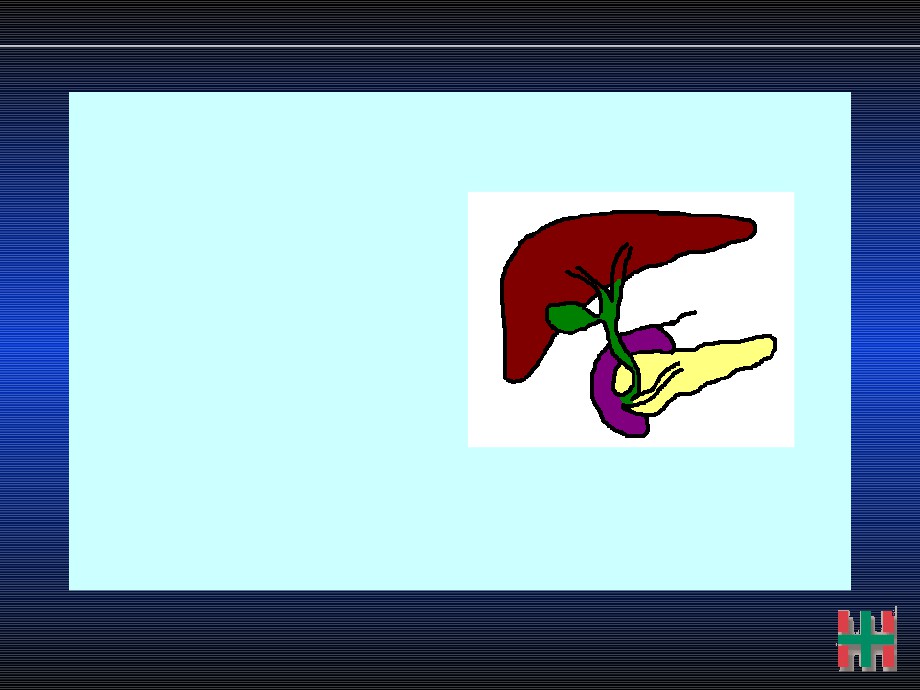 -Vía biliar
-Hígado
-Páncreas
-Duodeno
-Riñón derecho
Sme. HD
• Síntomas asociados
-Vía biliar–Hígado–Páncreas–Duodeno
ictericia
hipovolemiavómitos
perforaciónITU
–Riñón derecho
Sme. HD
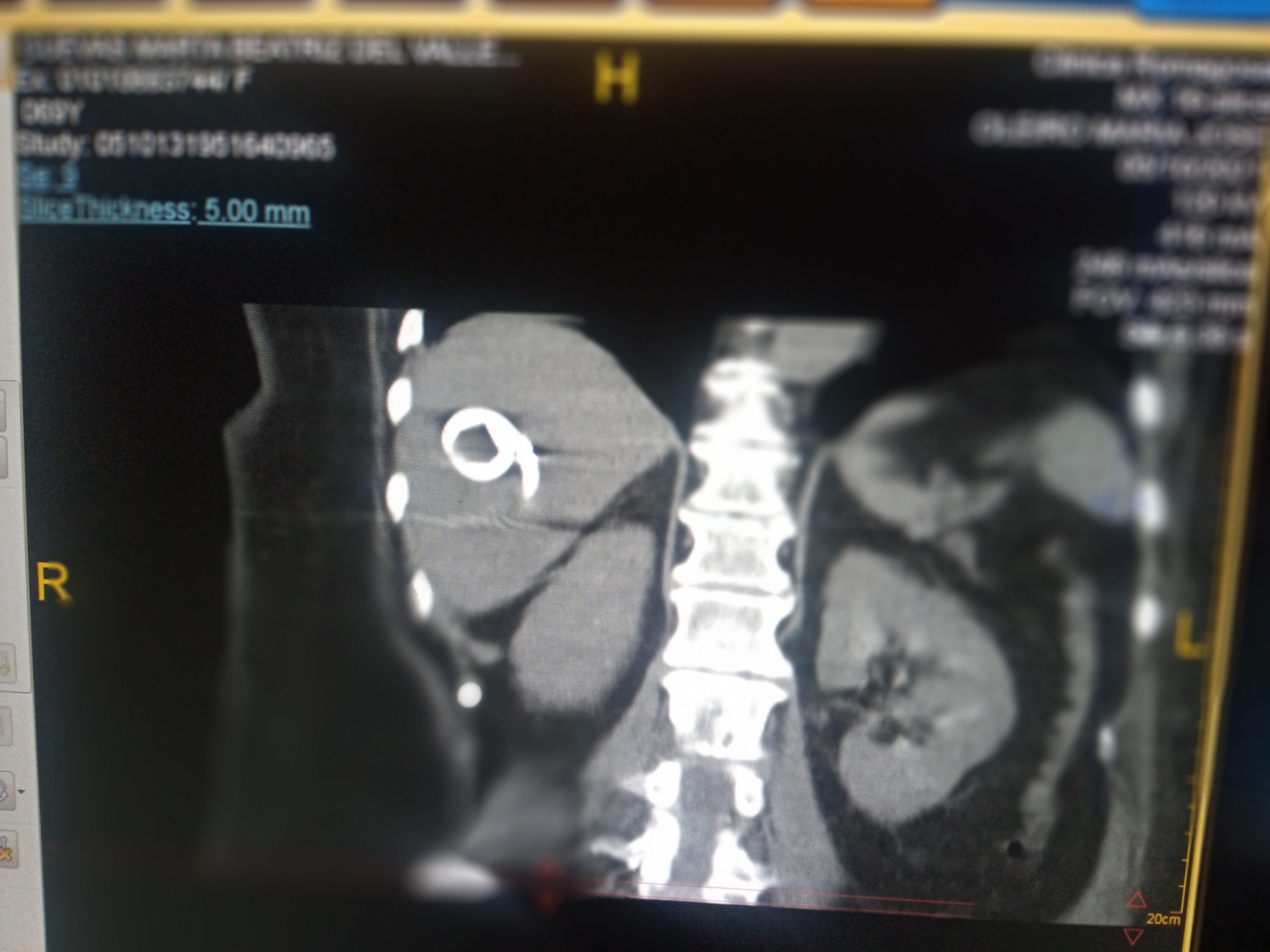 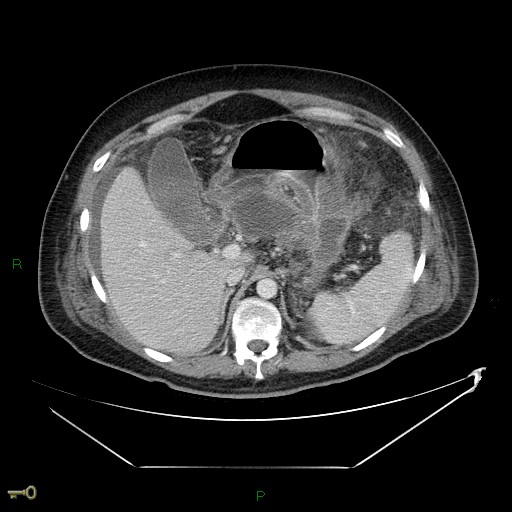 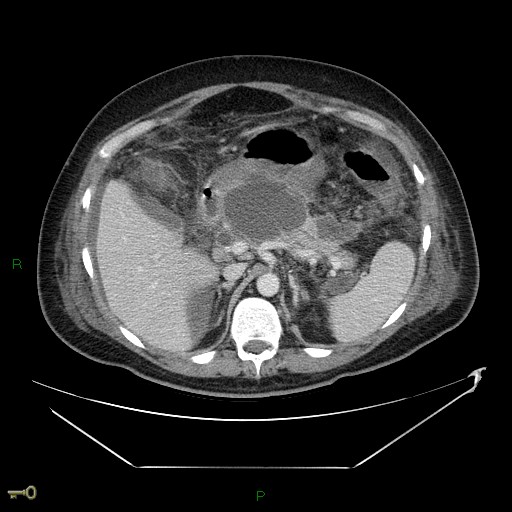 Semiología abdominal
- Inspección
-Percusión (aire, masas, líquido, dolor)
-Auscultación (íleo, oclusión)
-Palpación
• Signos peritoneales
• Neumoperitoneo
• Distensión
Repercusión sistémica
- Inflamatoria
-Séptica
-Hipovolémica
-Daño de órganos blanco (FMO)
• Hígado
• Pulmón
• SNC
•Miocardio
• Coagulación
Urgente decisión terapéutica
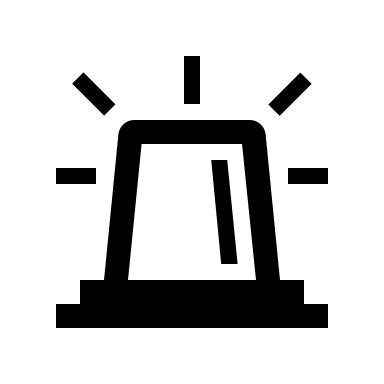 - Inestablilidad hemodinámica
-Compromiso sistémico
-Contractura abdominal (defensa)
-Dolor contínuo y prolongado
-Mala evolución local y sistémica
Esudios complementarios
-Rx
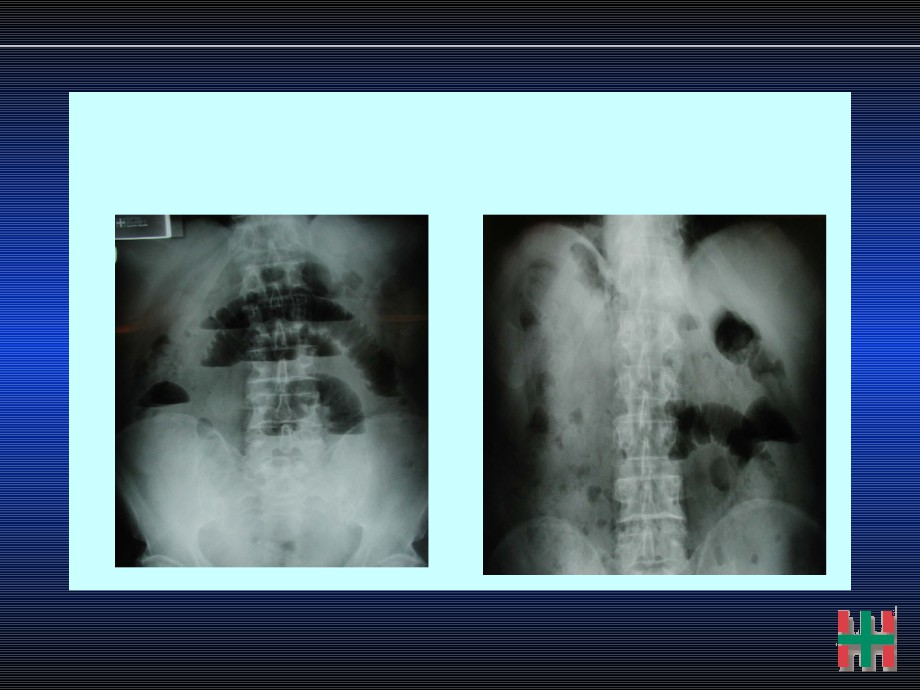 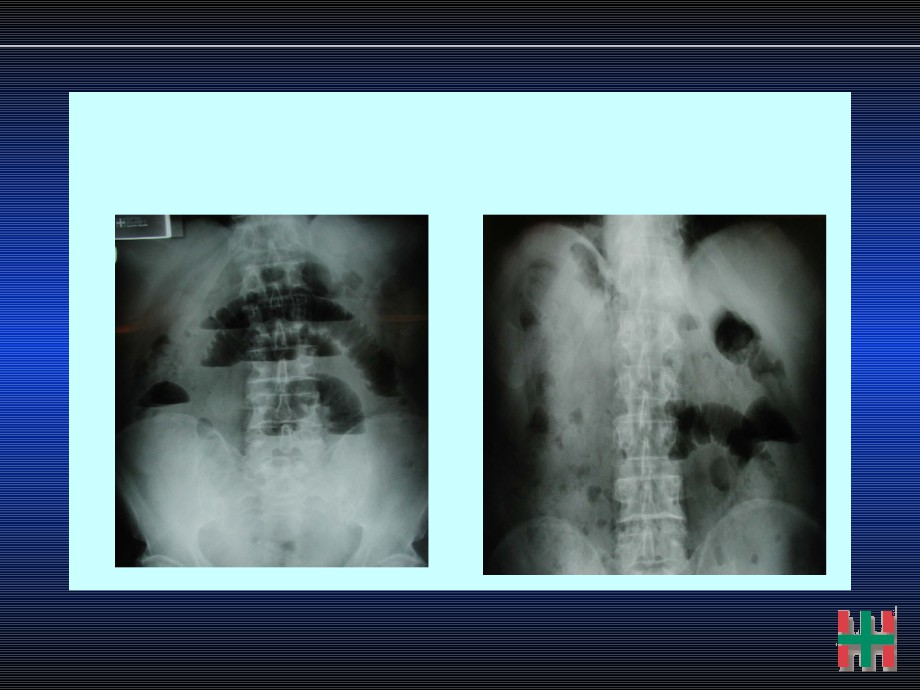 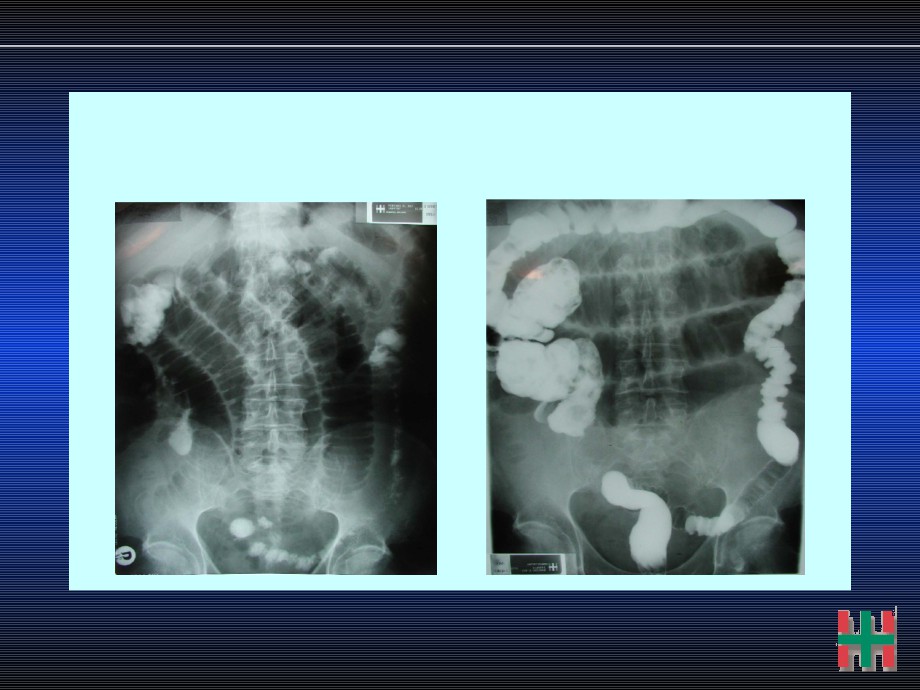 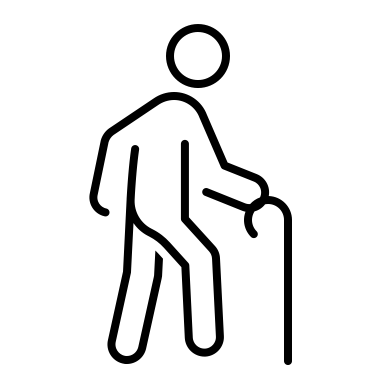 Situaciones especiales
Paciente añoso
• Oligosintomático
• Deterioro del sensorio
• Diagnóstico tardío
Escasa repercusión sistémica inflamatoria
• Cuadros pseudooclusivos
Situaciones especiales
Paciente femenino
• Patología ginecológica
• Edad
• Imágenes
• Laparoscopía
Situaciones especiales
Paciente femenino
• Salpingitis
• Embarazo ectópico
• Tumores ováricos
• Quistes ováricos
• Sangrado periovulatorio
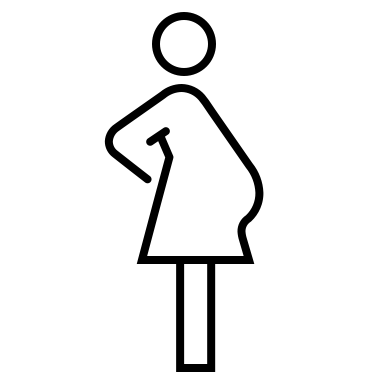 Situaciones especiales
Paciente embarazada
• Dificultad diagnóstica
• Tamaño uterino
• Desplazamiento visceral
• Contraindicaciones de estudios
• Salud fetal
Situaciones especiales
-Paciente traumatizado
-Paciente I.R.C.
-Paciente  cardiológico
-Paciente inmunocomprometido
•Abdomen agudo
Gracias!!!!
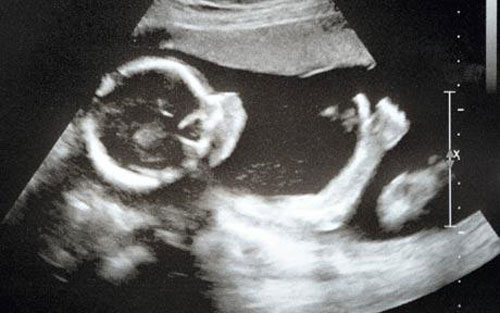